The story of Itsy and Bitsy
And I love getting on  all Mommy’s paperwork.  Shhh . . . Don’t tell her.
We were so happy to be rescued by Mommy.  That street was miserable and she is so loving.  Our home was fun and warm.  We love lounging in the bed  or on the couch with her.
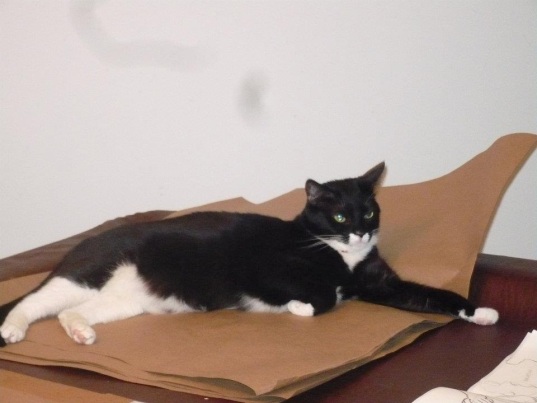 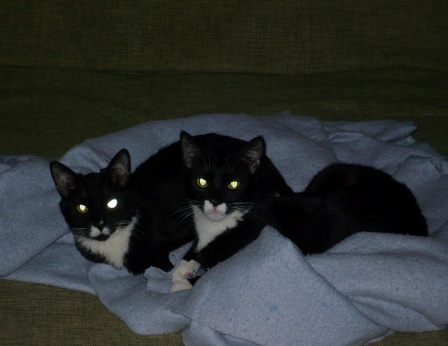 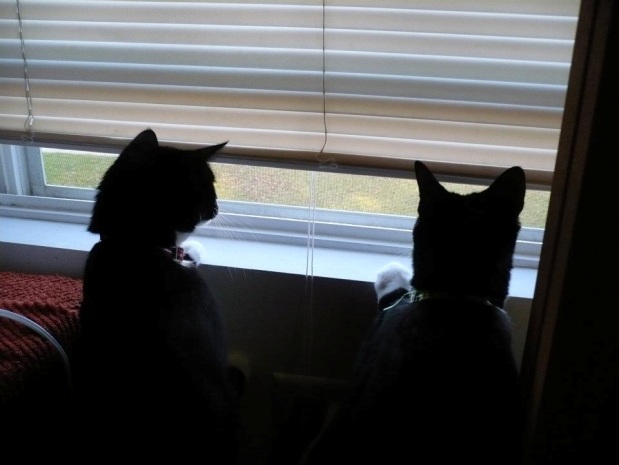 I wonder where we will go now.
I  hope they are as nice as Mommy.
Itsy and Bitsy are two three year old Tuxedo sisters (from the same litter)  that I must adopt out as a couple as they are very close.  Both are spayed but neither is NOT declawed.   They are warm and friendly once familiar with you.  Scary cats at first.  They have been around children over 10 years of age and are fine although they have never been around babies.  They  have been around another cat and two dogs just fine after they’ve become familiar.    I seek a warm and loving family who can afford them a long life of love.  Please call me at 215-869-2237 my name is Hope.    August, 2013